משרד החוץהישראלי
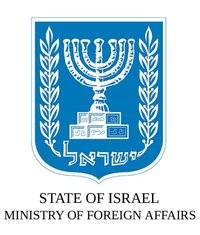 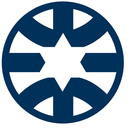 2 בפברואר 2015 
הצגה לחניכי מחזור מ"ב במב"ל
לקראת ביקור במשרד החוץ
ההתחלה
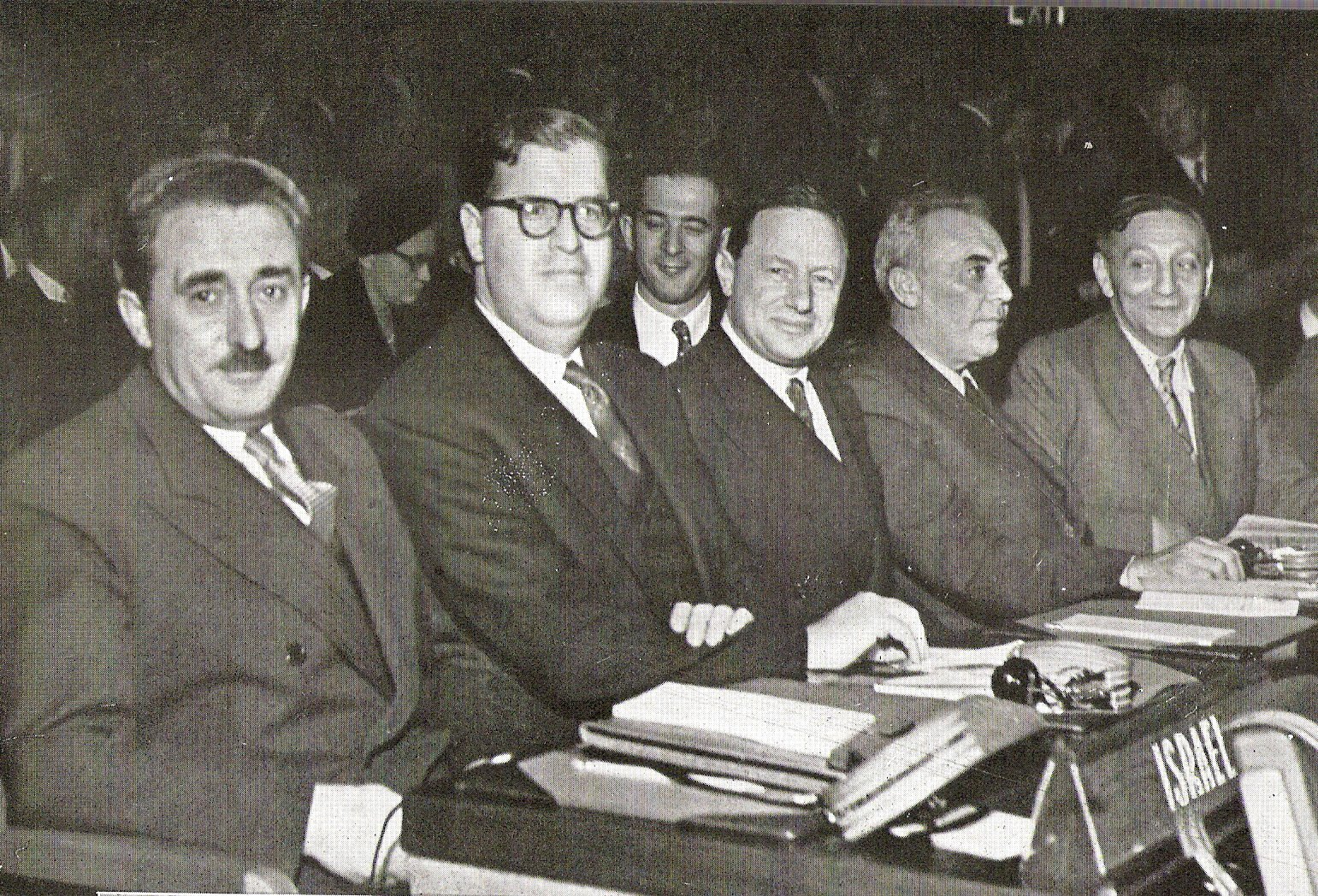 ייעוד משרד החוץ ותפקידיו המרכזיים
המחשה - פעילות משרד החוץ במסגרת מבצע "צוק איתן"
יעדי העל לשנת 2015
יעדי העל לשנת 2015 - המשך
מבנה סכמטי
104 נציגויות
פריסת נציגויות בחו"ל (104)
8
מבנה סכמטי
104 נציגויות
שגרירויות
בתחילת 2015 תיפתח שגרירות גם בוילנה, בירת ליטא
שגרירויות
בקיץ 2015 תיפתח שגרירות גם באסונסיון, בירת פרגוואי
שגרירויות
מבנה סכמטי
104 נציגויות
קונסוליות
מפת הקונסוליות ו"שטחי השיפוט" שלהן
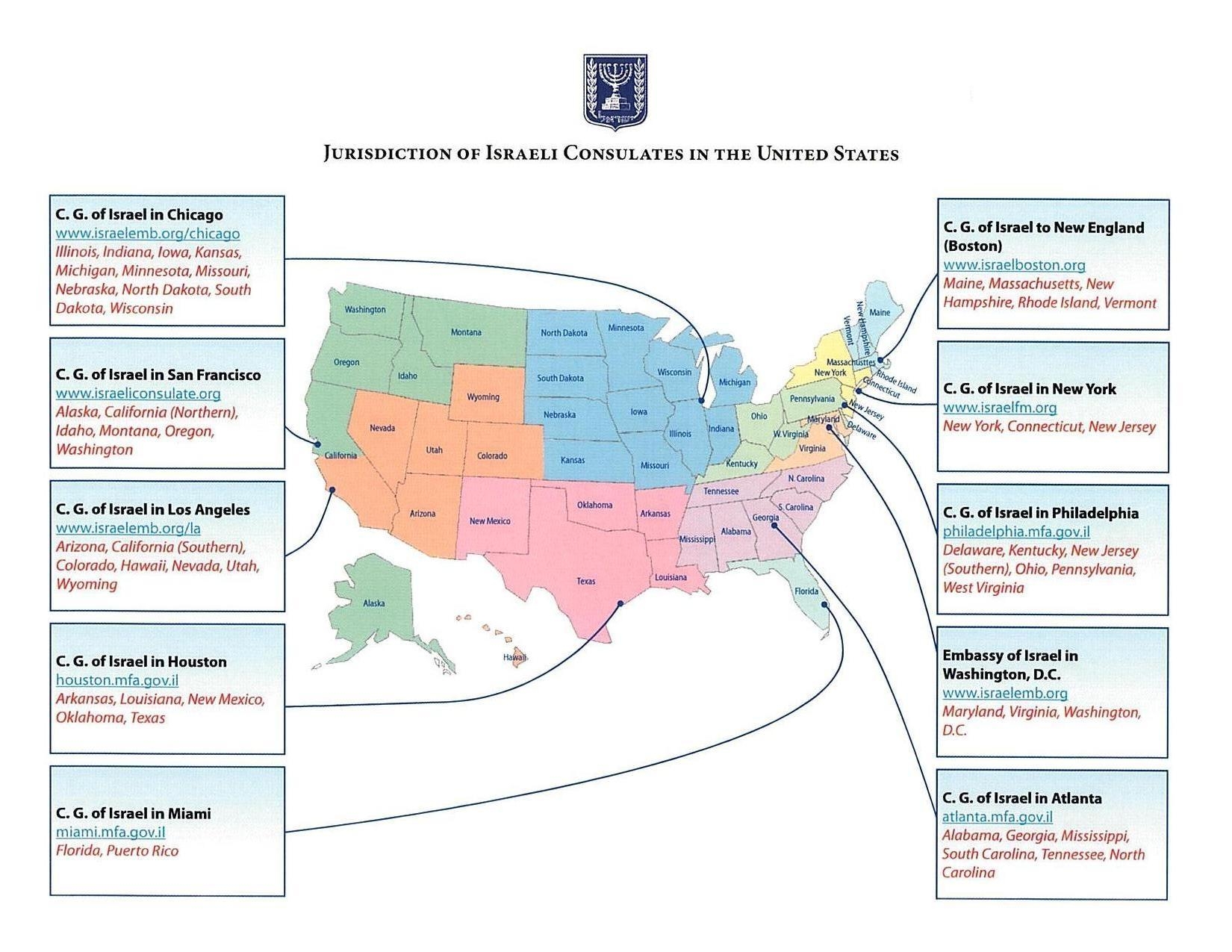 שיקגו
(11)
בוסטון
(5)
ס"פ
(6)
נ"י
(3)
ל"א
(7)
פיל'
(6)
DC
(3)
יוסטון
(5)
מיאמי
(2)
אטלנטה
(6)
הקונסוליה בשיקגו אחראית על
11 מדינות (אילינוי, אינדיאנה, איווה, קנזס, מישיגן, מינסוטה, מיזורי, נברסקה, צפון דקוטה, דרום דקוטה, ויסקונסין)
שטח: 1.93 מיליון קמ"ר (מקום 15 בעולם; בין מכסיקו ואינדונזיה)
אוכלוסיה: למעלה מ-56 מיליון נפש (מקום 24 בעולם; מתחת לצרפת, בריטניה ואיטליה)
תמ"ג כולל: כ-2.66 ביליון דולר (מקום 6 בעולם; בין גרמניה ורוסיה)
תמ"ג לנפש: כ-47.5 אלף דולר לנפש (מקום 16 בעולם; מעל שווייץ ואוסטרליה)
11 מושלים
22 סנאטורים (22% מהסנאט)
78 חברי קונגרס (18% מבית הנבחרים)
1,615 מחוקקים מדינתיים (סנטורים וחברי בית נבחרים)
המטות של 37 מתוך 500 החברות ברשימת Forbes. כולל: 
Berkshire Hathaway, Ford Motor, General Motors, Boeing, Caterpillar, McDonald’s, 3M, Allstate, Target
אוניברסיטאות מובילות כמו: Chicago, Northwestern, Notre Dame, Ann Arbor
קהילה יהודית: למעלה מ-560 אלף נפש (כ-8.3% מכלל היהודים בארה"ב)
מבנה סכמטי
104 נציגויות
משלחות
תפקידים בחו"ל
מבנה סכמטי
104 נציגויות
מבנה מטה משה"ח
תקציבים
תקשוב
מינהל
פרט ורווחה
קונסולרית
אסטרטגית 
(מדיני-בטחוני)
בטחון משה"ח
מש"ב וסיוע חוץ
משאבים חומריים
משנה למנכ"ל וראש המערך המולטילטרלי
ארגונים בינ"ל
כלכלה
שר
החוץ
תרבות ומדע
מנכ"ל
ראש המערך לדיפלומטיה ציבורית
תפוצות ודתות
דוברות
תקשורת והסברה
צפון אמריקה
אירופה
ראש המערך המדיני
אירו-אסיה
סגן שר החוץ
מזרח תיכון
אמל"ט
אסיה
אפריקה
מודיעין (ממ"ד)
תיאום
תכנון מדיני
יועץ משפטי
כספים
מפכ"ל
מש"א והדרכה
טקס ואורחים
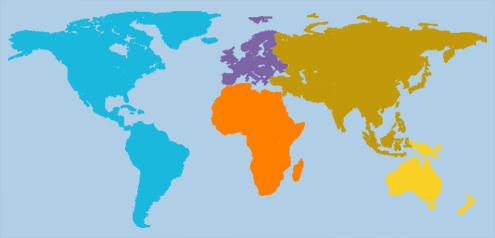 אגפים מרחביים
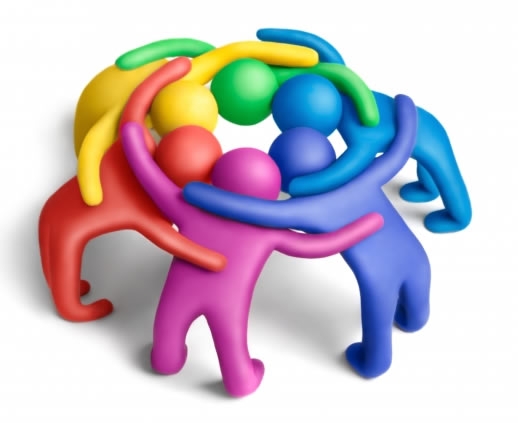 אגפים תיפקודיים
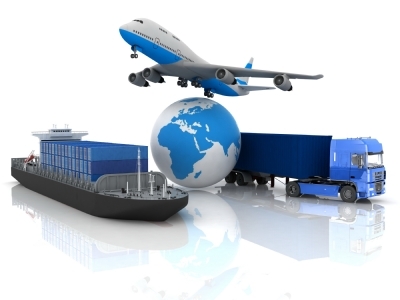 אגפים מינהליים
כוח אדם
ייחודיות ותחלופה גבוהה
שלוש חטיבות שירות: מדינית, חוץ-מינהלית ומינהלית
כ-1,100 עובדים בארץ ובחו"ל
כ-3,000 עובדים מקומיים
קורס הצוערים
מסלולי קידום ומינויים
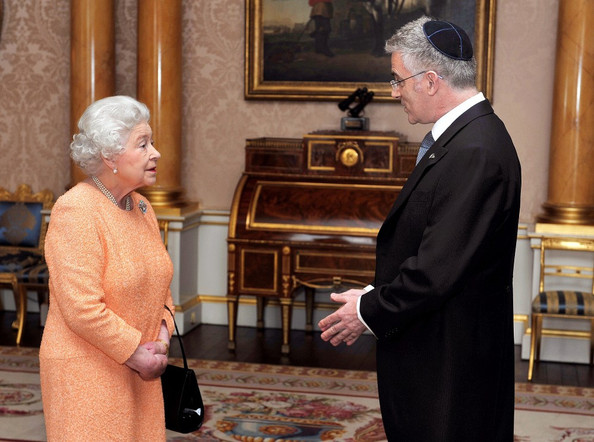 תקציב משרד החוץ 20141,586,289אלפי ₪
תקציב "קניות" פעולות המשרד 619,183, 39%
תקציב "קניות" גמיש  9%
מערך מדיני
מערך דיפלומטיה ציבורית
מערך מולטילטראלי 
התחייבויות קבועות כ-4%
תקציב "קניות" קשיח 30%
מיסי או"ם ודמי חבר בארגונים בינ"ל
אחזקת מטה ונציגויות בחו"ל 
מיחשוב
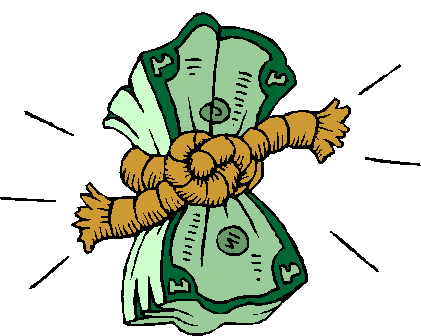 תקציב – תובנות עיקריות
גודל - תקציב משה"ח ב-2014 היה כ-1.6 מיליארד ₪
גמישות - למעלה מ-90% מתוכו (כ-1.45 מיליארד ₪) הינן הוצאות קשיחות
שכר- השכר מהווה קרוב ל-50 אחוז מהתקציב (כ-750 מיליון ₪)
ביטחון - הוצאות ביטחון מהוות כ-13 אחוז מהתקציב (למעלה מ-210 מיליון ₪)
הוצאה ייחודית – תשלום לאו"ם, לארב"ל ולכוחות שלום – כ-8% מהתקציב (למעלה מ-120 מיליון ₪)
הסברה - סך התקציב לדיפלומטיה ציבורית הינו כ-21 מיליון ₪, הכוללים 10 מיליון ₪ להסברה
סיוע חוץ - סך התקציב לסיוע חוץ הינו כ-32 מיליון ₪
איך זה עובד?
דוגמאות לפעילות משה"ח
עוצמות
כוח אדם איכותי
פריסה גלובלית רחבה
זריזות אופרטיבית
נגישות גבוהה
לגיטימציה לאיסוף מודיעין מדיני
הבנה "איך העולם פועל"
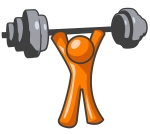 אתגרים
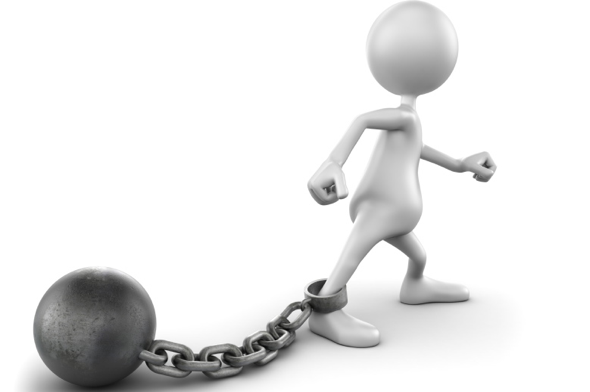 פנימיים
התמחות מוגבלת
תמריצים לא מספקים
בריחת מוחות
מחסור במשאבים
תרבות ארגונית
		
		חיצוניים
יחסים בעייתיים בדרג הפוליטי
אי הבנה את תפקיד המשרד והיעדר הערכה לפועלו
דחיקת המשרד ע"י גורמים אחרים במערכת
"לא חלק מהחבר'ה; לא מדברים את השפה"
מעגל קסמים
במבט קדימה
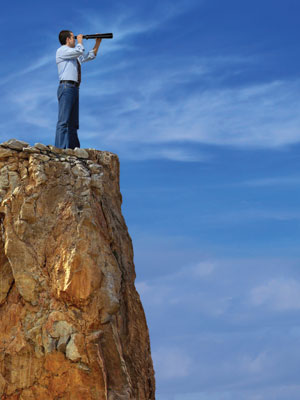 משרד החוץהישראלי
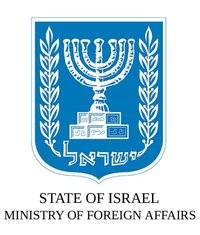 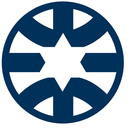 2 בפברואר 2015 
הצגה לחניכי מחזור מ"ב במב"ל
לקראת ביקור במשרד החוץ
כמות השליחים בחו"ל
34
דרגות ודרגים